Estimating with uncertainty
1) Calculate a mean

2) Standard Error as a way to describe 
    uncertainty in that mean
1
[Speaker Notes: Estimating is a central goal in biology.
e.g., When we perform an experiment, we’re essentially interested in estimating the size of an effect of some treatment, i.e., the difference between two treatments; and we want to know whether
that difference is likely different from zero – that’s what we’re doing when we’re testing whether two treatments are significantly different from one another – but we’ll return to that idea later.
For now, let’s focus on a simpler idea – how to estimate some biological trait in a population.]
Estimating with uncertainty
This video follows the line of thinking in Michael Morrissey’s book, “Elementary Statistical Modeling”
2
Human height is well described by a normal distribution
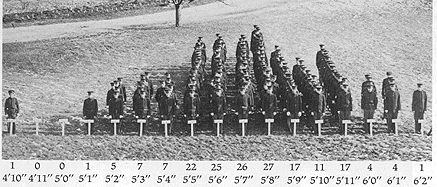 Imagine:

True mean ht.: 148   

True standard deviation: 12
3
Modified from:  Albert Blakeslee, Journal of Heredity, Volume 5, Issue 11, November 1914, Pages 511–518
[Speaker Notes: Explain this photo – i.e., what was done to create this photo
“Notice that people on the left are shorter than people on the right.”
“What they’ve done is measure people and arrange them in order of their height.  We see that there are few people who are either very short or very tall, but many more people with intermediate height.  Also notice that this distribution has a nice ‘bell’ shape curve, which is part of what meant when someone refers to a normal distribution.“]
Human height is well described by a normal distribution
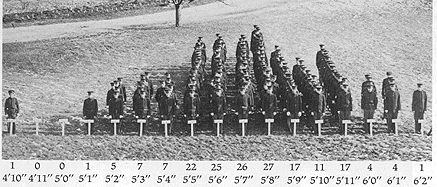 Imagine:

True mean ht.: 148   

True standard deviation: 12
Would the mean of a sample (n=10) equal exactly 148?
Would the mean of second sample (n=10) equal exactly 148?
Would the means of the two sets of samples equal each other?
Sampling Error

How can we describe the variation in our estimates?
4
Modified from:  Albert Blakeslee, Journal of Heredity, Volume 5, Issue 11, November 1914, Pages 511–518
[Speaker Notes: Explain this photo – i.e., what was done to create this photo
“Notice that people on the left are shorter than people on the right.”
“What they’ve done is measure people and arrange them in order of their height.  We see that there are few people who are either very short or very tall, but many more people with intermediate height.  Also notice that this distribution has a nice ‘bell’ shape curve, which is part of what meant when someone refers to a normal distribution.“]
Human height is well described by a normal distribution
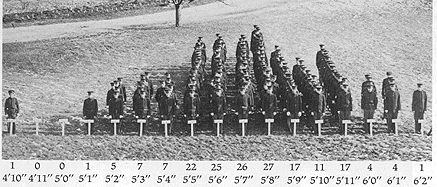 Imagine:

True mean ht.: 148   

True standard deviation: 12
Would the mean of a sample (n=10) equal exactly 148?
Would the mean of second sample (n=10) equal exactly 148?
Would the means of the two sets of samples equal each other?
Sampling Error

How can we describe the variation in our estimates?
5
Modified from:  Albert Blakeslee, Journal of Heredity, Volume 5, Issue 11, November 1914, Pages 511–518
[Speaker Notes: Explain this photo – i.e., what was done to create this photo
“Notice that people on the left are shorter than people on the right.”
“What they’ve done is measure people and arrange them in order of their height.  We see that there are few people who are either very short or very tall, but many more people with intermediate height.  Also notice that this distribution has a nice ‘bell’ shape curve, which is part of what meant when someone refers to a normal distribution.“]
Human height is well described by a normal distribution
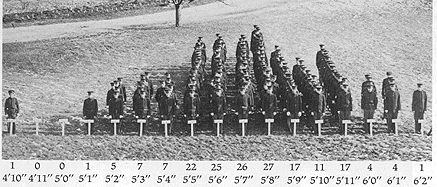 Imagine:

True mean ht.: 148   

True standard deviation: 12
Would the mean of a sample (n=10) equal exactly 148?
Would the mean of second sample (n=10) equal exactly 148?
Would the means of the two sets of samples equal each other?
Sampling Error

How can we describe the variation in our estimates?
6
Modified from:  Albert Blakeslee, Journal of Heredity, Volume 5, Issue 11, November 1914, Pages 511–518
[Speaker Notes: Explain this photo – i.e., what was done to create this photo
“Notice that people on the left are shorter than people on the right.”
“What they’ve done is measure people and arrange them in order of their height.  We see that there are few people who are either very short or very tall, but many more people with intermediate height.  Also notice that this distribution has a nice ‘bell’ shape curve, which is part of what meant when someone refers to a normal distribution.“]
Human height is well described by a normal distribution
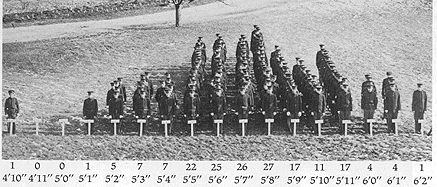 Imagine:

True mean ht.: 148   

True standard deviation: 12
Would the mean of a sample (n=10) equal exactly 148?
Would the mean of second sample (n=10) equal exactly 148?
Would the means of the two sets of samples equal each other?
Sampling Error

How can we describe the variation in our estimates?
7
Modified from:  Albert Blakeslee, Journal of Heredity, Volume 5, Issue 11, November 1914, Pages 511–518
[Speaker Notes: Explain this photo – i.e., what was done to create this photo
“Notice that people on the left are shorter than people on the right.”
“What they’ve done is measure people and arrange them in order of their height.  We see that there are few people who are either very short or very tall, but many more people with intermediate height.  Also notice that this distribution has a nice ‘bell’ shape curve, which is part of what meant when someone refers to a normal distribution.“]
Human height is well described by a normal distribution
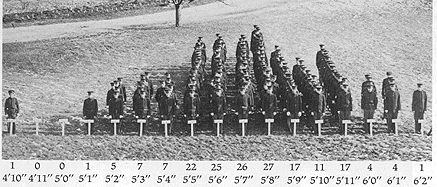 Imagine:

True mean ht.: 148   

True standard deviation: 12
Would the mean of a sample (n=10) equal exactly 148?
Would the mean of second sample (n=10) equal exactly 148?
Would the means of the two sets of samples equal each other?
Sampling Error

How can we describe this variation?
8
Modified from:  Albert Blakeslee, Journal of Heredity, Volume 5, Issue 11, November 1914, Pages 511–518
[Speaker Notes: Explain this photo – i.e., what was done to create this photo
“Notice that people on the left are shorter than people on the right.”
“What they’ve done is measure people and arrange them in order of their height.  We see that there are few people who are either very short or very tall, but many more people with intermediate height.  Also notice that this distribution has a nice ‘bell’ shape curve, which is part of what meant when someone refers to a normal distribution.“]
Human height is well described by a normal distribution
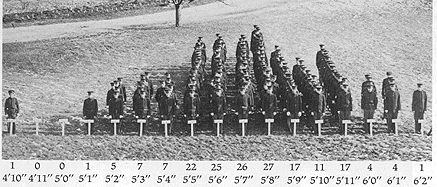 Imagine:

True mean ht.: 148   

True standard deviation: 12
We will explore these questions by simulating this imaginary population.
9
Modified from:  Albert Blakeslee, Journal of Heredity, Volume 5, Issue 11, November 1914, Pages 511–518
[Speaker Notes: Explain this photo – i.e., what was done to create this photo
“Notice that people on the left are shorter than people on the right.”
“What they’ve done is measure people and arrange them in order of their height.  We see that there are few people who are either very short or very tall, but many more people with intermediate height.  Also notice that this distribution has a nice ‘bell’ shape curve, which is part of what meant when someone refers to a normal distribution.“]
10
What does “Standard Error” (SE) mean?
If we repeated an experiment many times and calculated the mean for each experiment, the standard deviation of these means (SE) quantifies the effect of sampling error on obtaining an estimate.

We rarely know a pop’n true sd; so we estimate it:

                       SE =  sd(X) / √n          X is our sample

Standard Error (or “Standard Error of the mean”) provides a sense of uncertainty in our estimated mean; a small SE suggests a lower influence of sampling error when estimating our mean.
11
This formula for SE makes predictions regarding 
sampling error:
The SE of X equals:		sd(X) / √n


How does population sd affect SE?

How does sample size affect SE?
12
13